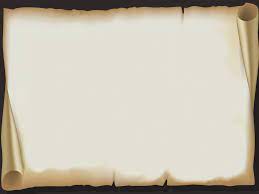 Генріх Розе
1795-1864
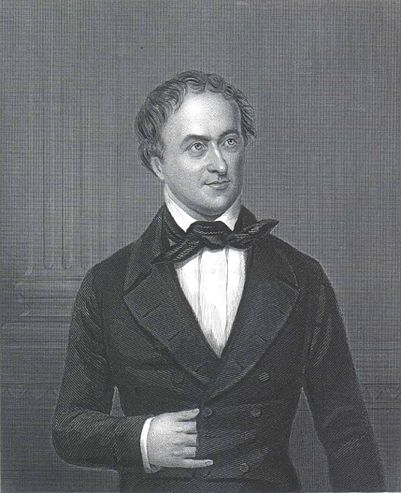 ТИША  В ЛІСІ
П
Підготувала учениця 2-А класу
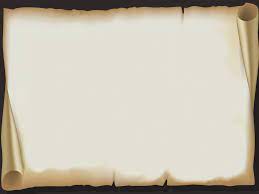 Німецький хімік і фармаколог, 
засновник нової аналітичної 
хімії.
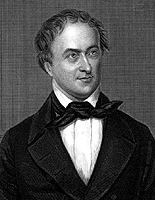 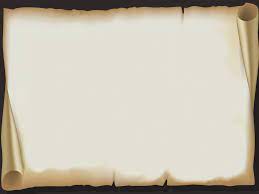 Генріх Розе розробив класичний сірководневий метод якісного аналізу та низку методів гравіметричного (вагового) анализу.
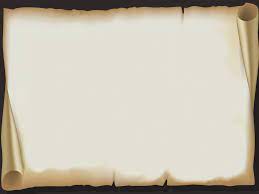 Автор двотомника «Керівництво по аналітичній хімії» (1829). 
Відкрив 
хімічний 
елемент Ніобій.
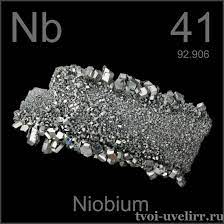 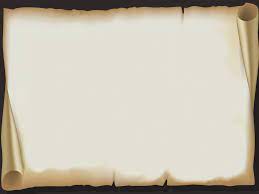 Карл Ремігій Фрезеніус
1818-1897
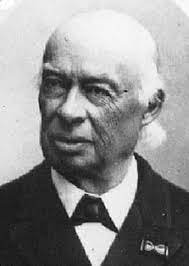 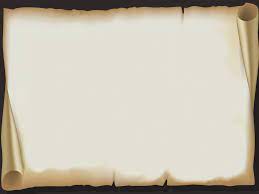 Німецький хімік, один із творців аналітичної хімії,
засновник першого наукового журналу з цієї галузі науки 
«Zeitschrift für 
analytische Chemie»
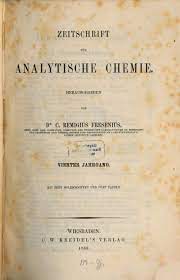 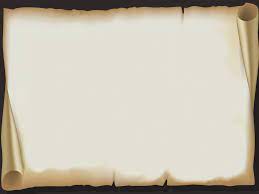 Написав класичні керівництва з якісного (1841) та кількісного (1845) аналізу. Розробив чітку схему аналізу катіонов і розділив метали  відносно 
сіроводня 
на шість 
аналітичних груп.
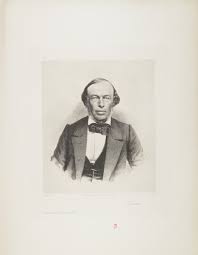